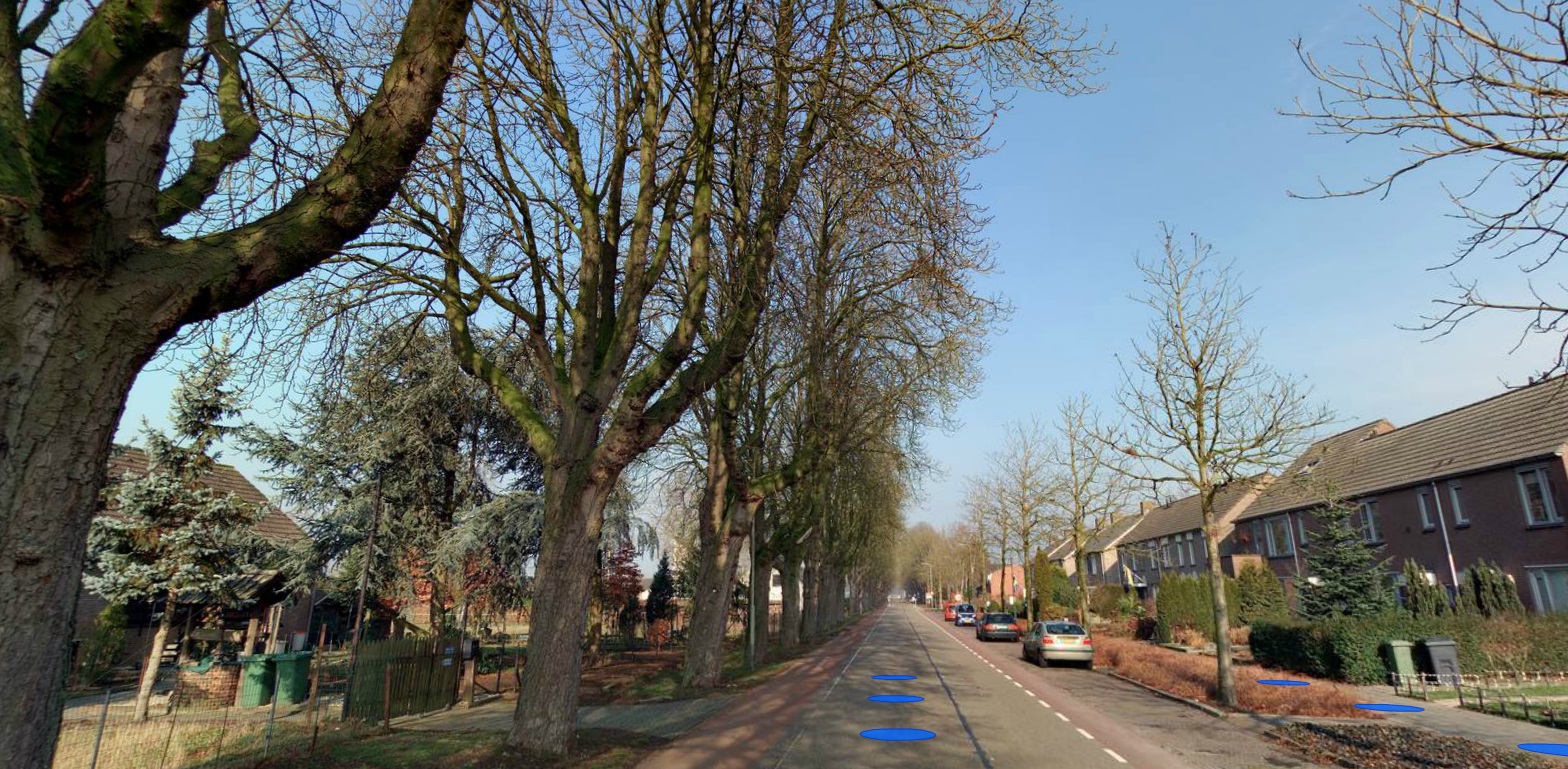 Maasstraat Arcen
Vervangen boombeplanting
Wat is de stand tot nu toe?
Aantasting KBZ neemt nog steeds toe
Kappen van bomen uit veiligheid – april 2018
Discussie tracé kades waterschap – nog geen afronding
Voorbereiding ontwerp nieuwe inrichting opgestart
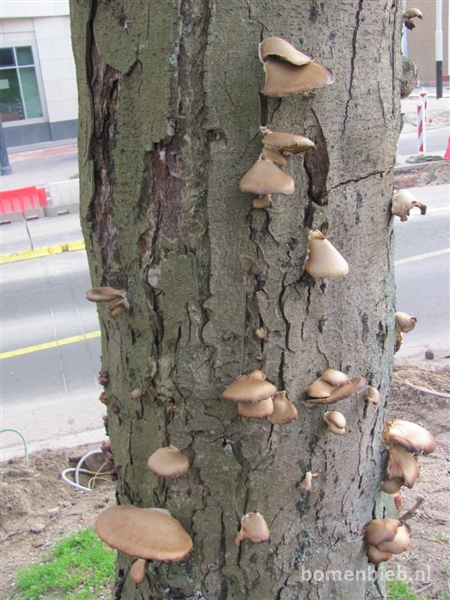 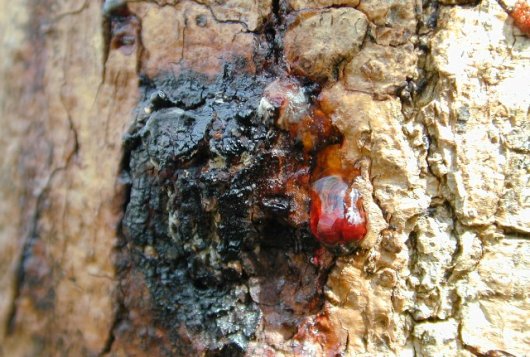 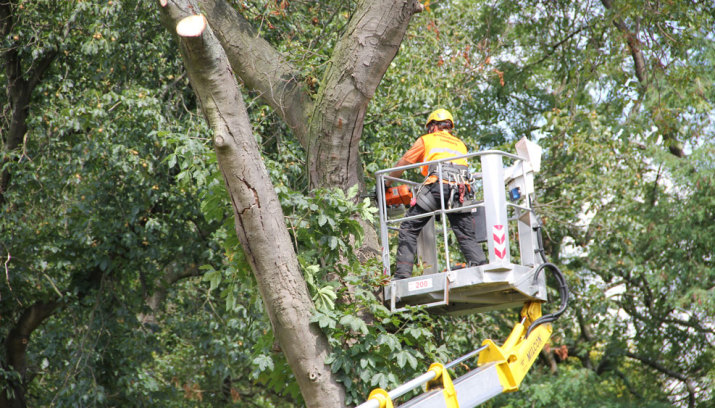 2
Wat is nu het stappenplan?
Overleggen met de nutsbedrijven in volle gang
Graven proefsleuven t.b.v. detail informatie
Bepalen ontwerp nieuwe ligging kabels en leidingen
Nutsbedrijven gaan rekenen aan de kosten
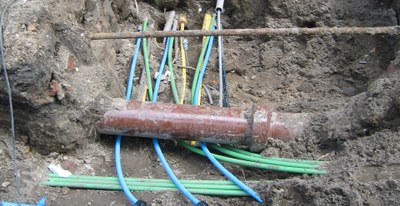 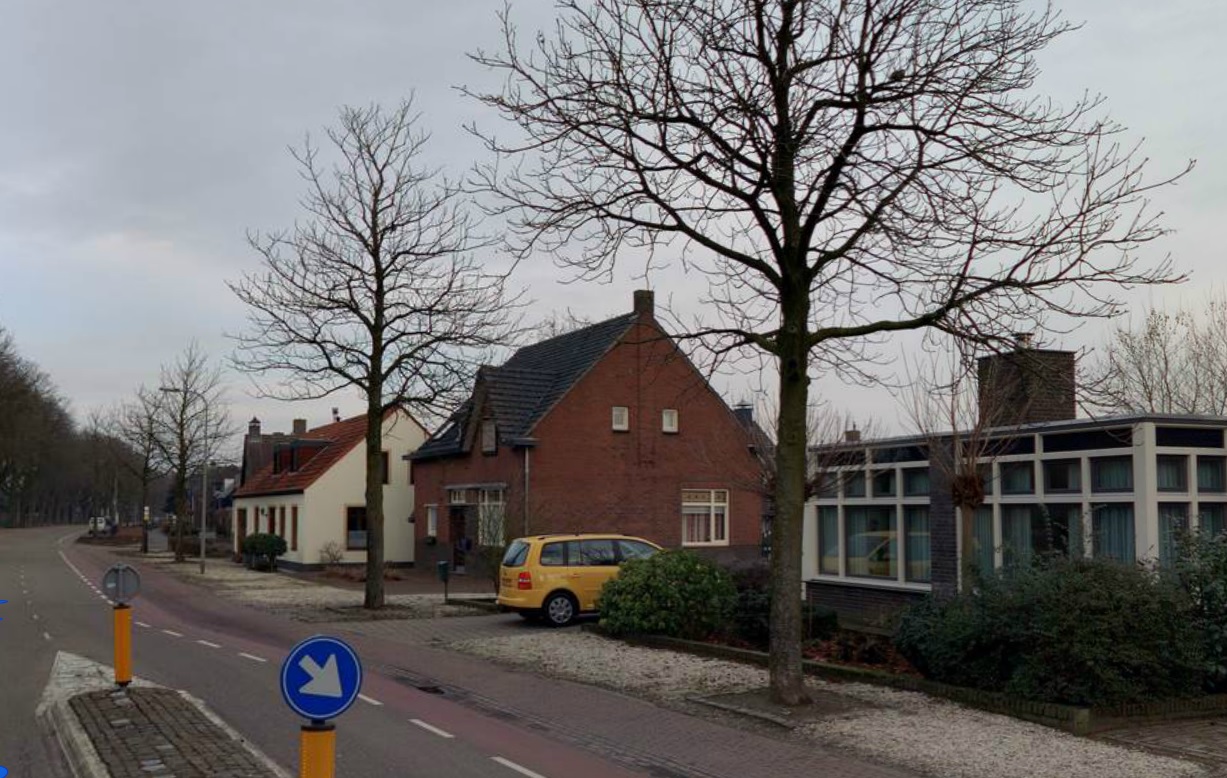 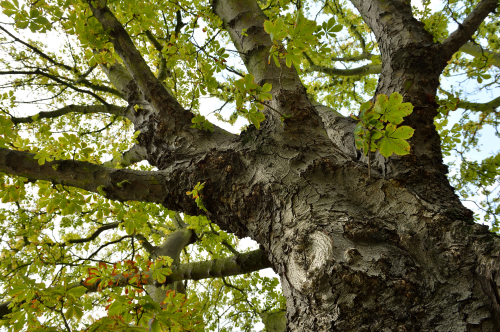 3
Bovengrondse inrichting bermen
Optimaliseren berminrichting
Mogelijke optimalisatie inrichting bushalte 
Ontwerpen inrichting nieuwe plantplaats bomen
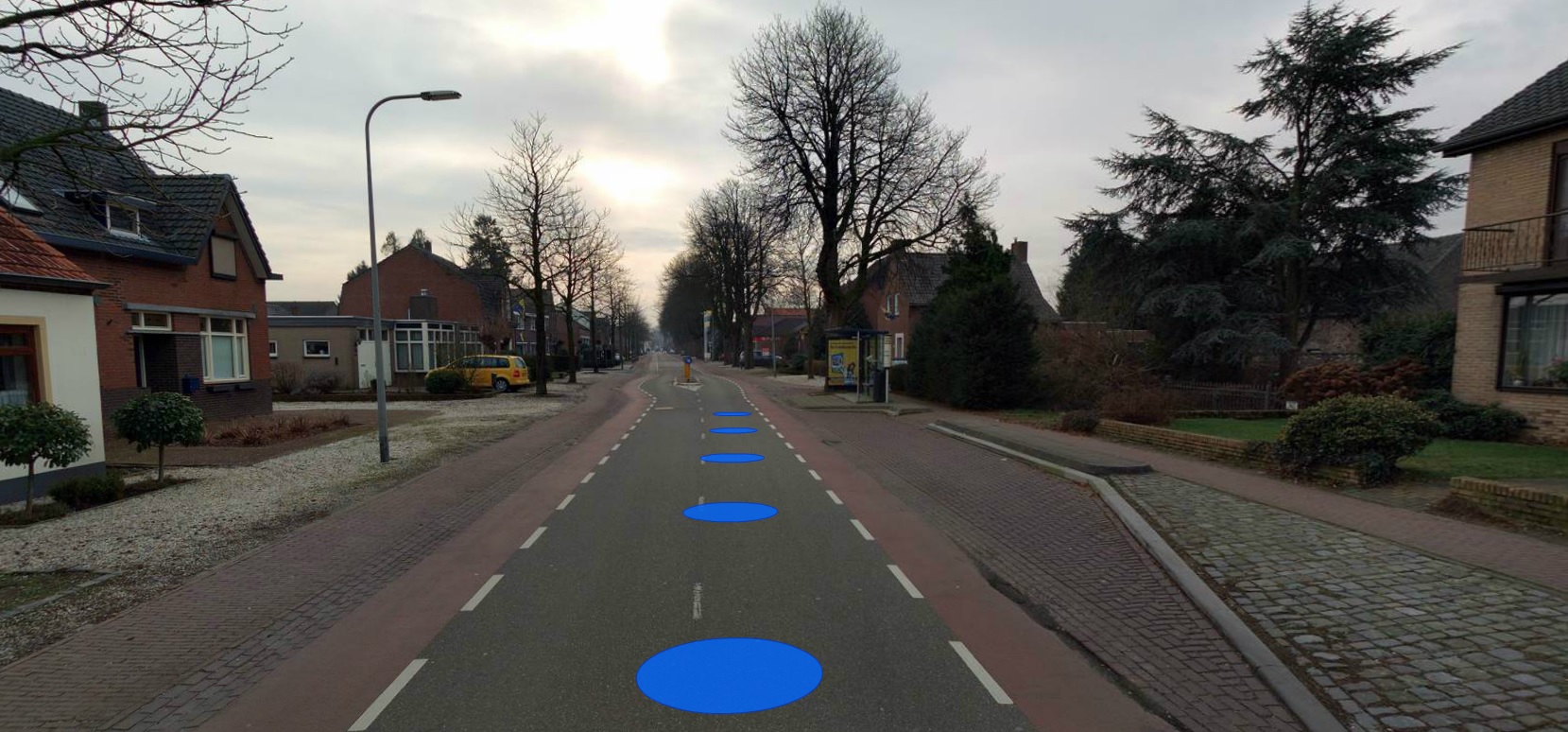 4
Keuze van de boomsoort
De werkgroep heeft gekozen voor een beuk
Groeiplaats van een beuk
Hoe ziet een laan van jonge beukenbomen er uit?
Toekomstbeeld – oude bomen
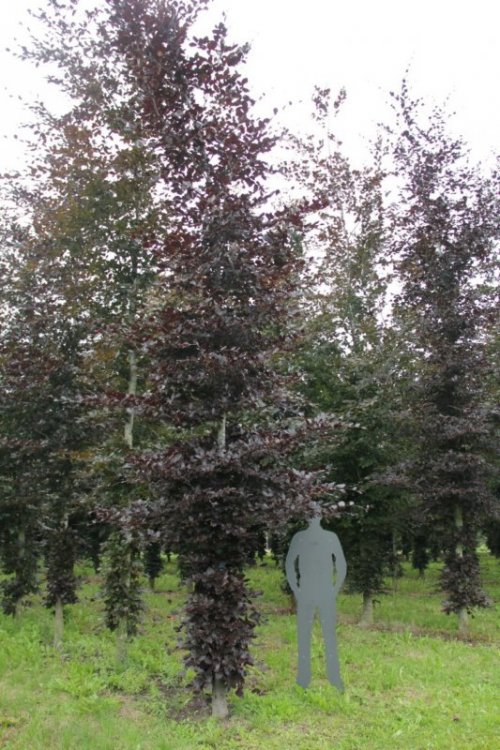 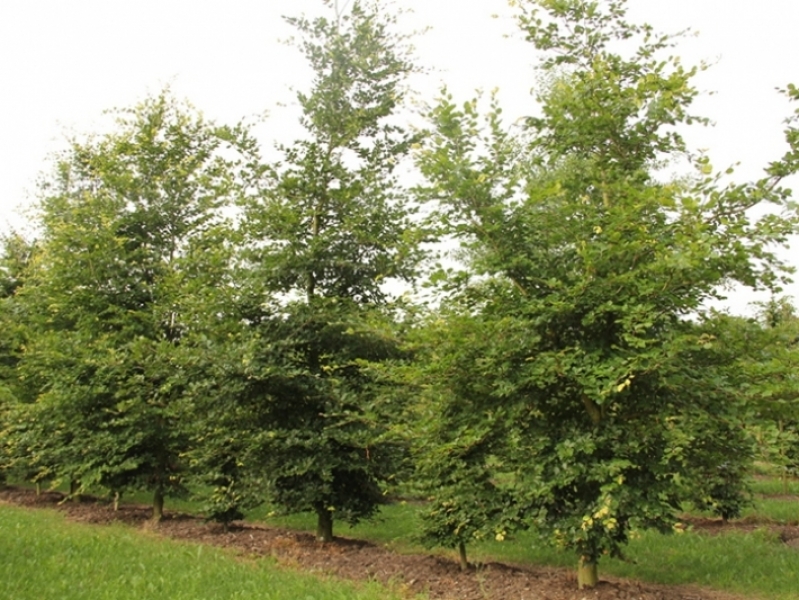 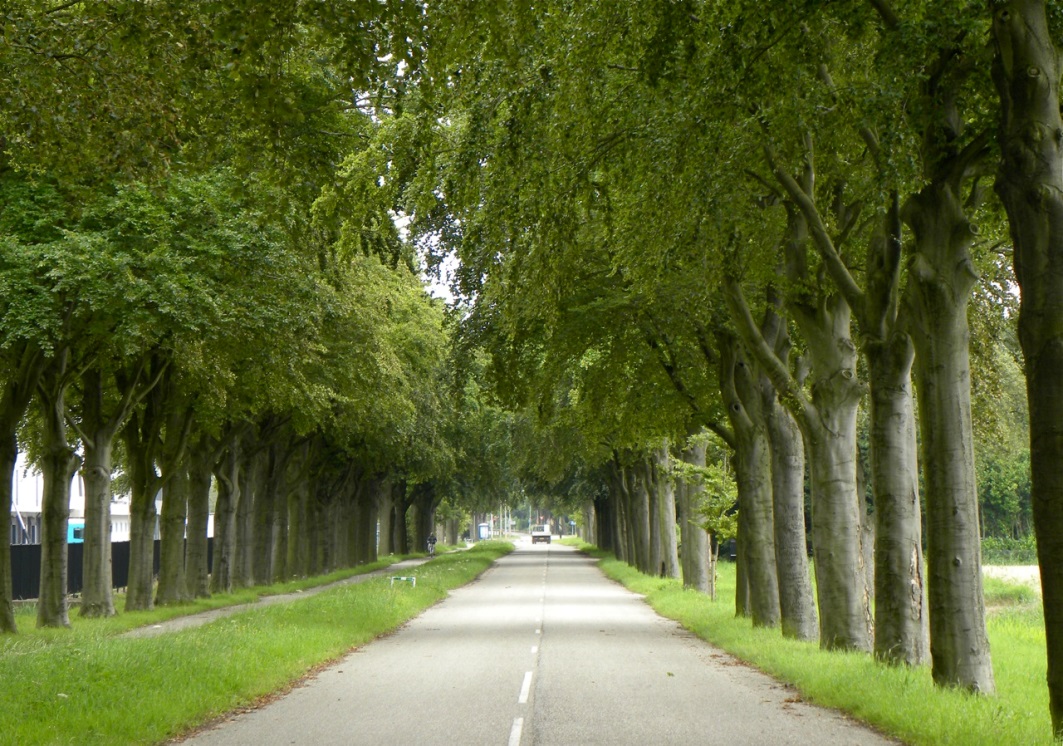 5
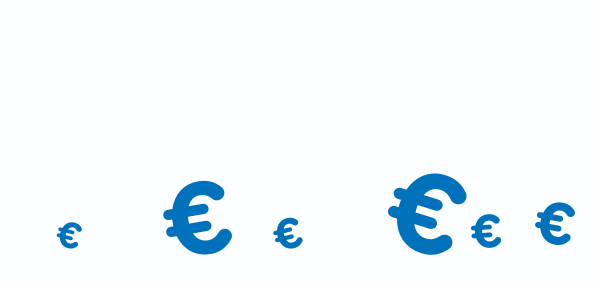 Kosten ontwerp
Begroting van de kosten
Mogelijke financieringsbronnen onderzoeken
Aandragen voor de Begroting 2019
Raadsinformatiebrief 
Planning?
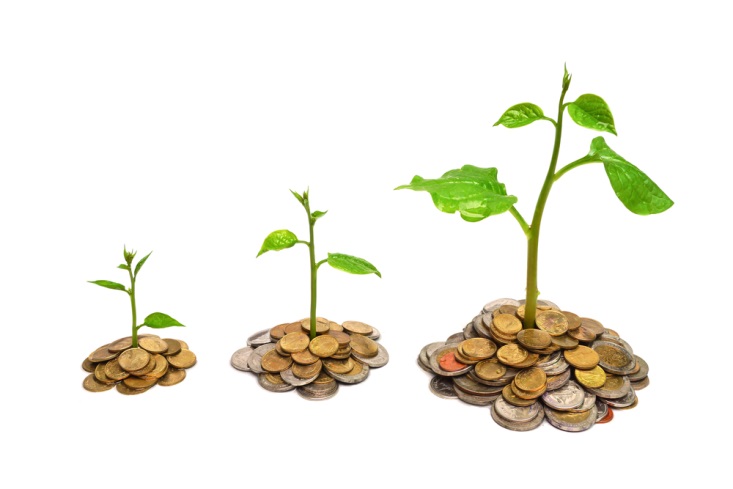 6
En hoe nu verder?
Te handhaven bomen zo goed mogelijk verzorgen
Definitief ontwerp nutsbedrijven – totale kosten
Overleg met de dorpsraad en de bewonersgroep over keuzen in het ontwerptraject.
Vervolg communicatie naar overige bewoners en belanghebbenden.
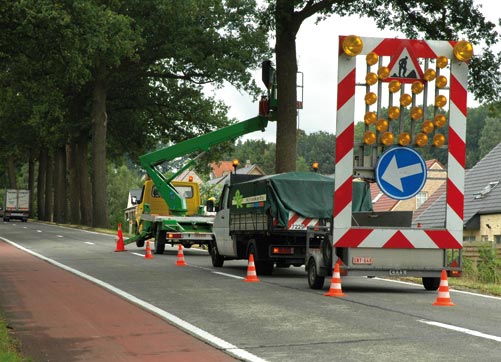 7
Vragen?
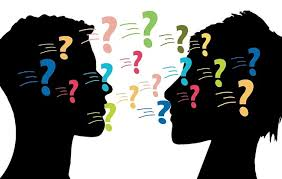 8